আজকের ক্লাসে সবাই কে স্বাগতম
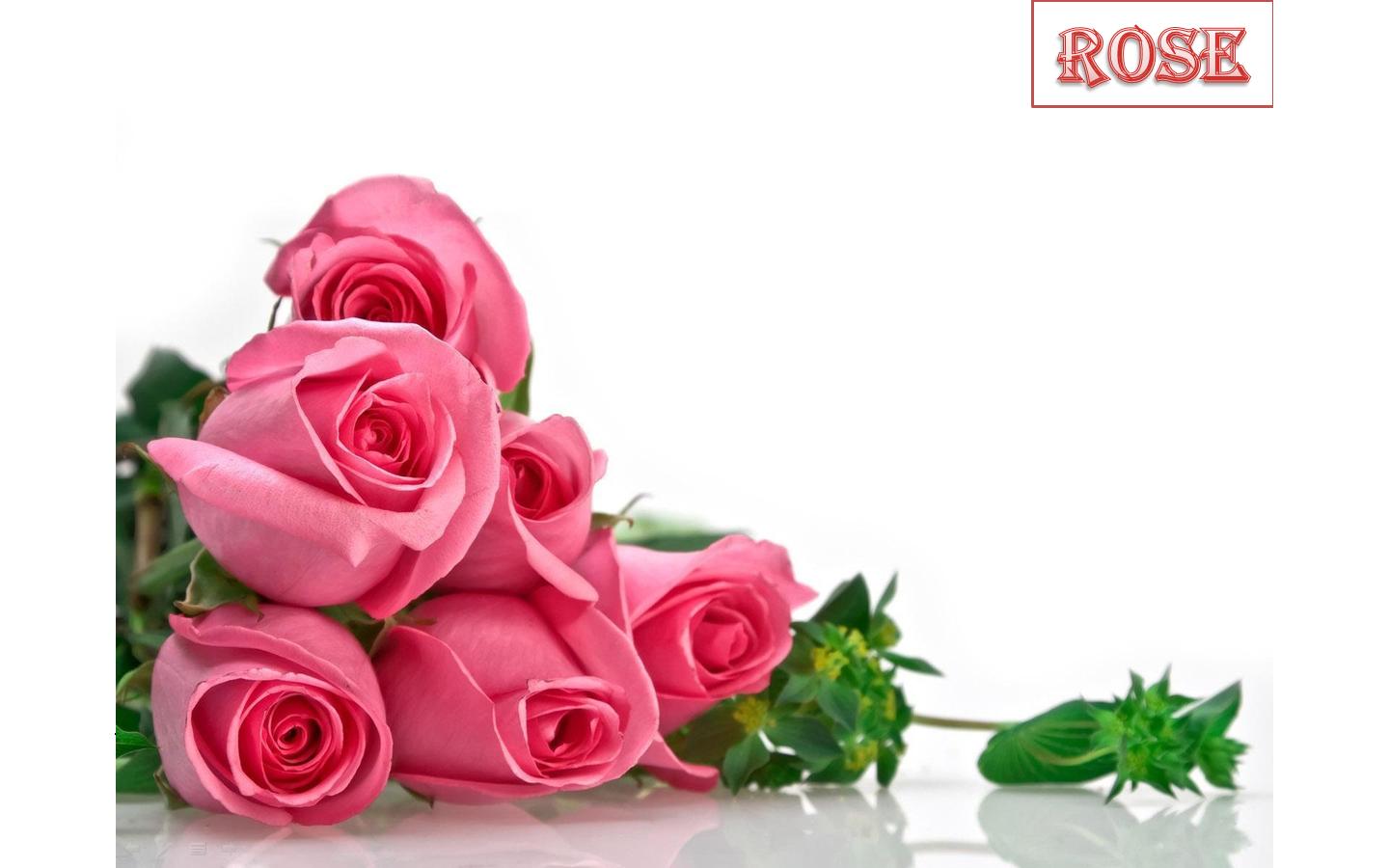 শিক্ষক পরিচিতি
শিক্ষক পরিচিতি
সাইফুল হক                  সহকারী শিক্ষক বিজ্ঞান
সোনারগাঁও উচ্চ বিদ্যালয়
রাঙ্গুনিয়া ,চট্টগ্রাম
মোবাইল ০১৮৪০৫২৩২৫2   
ই মেইলShaqueac252@gmail.com
সাইফুল হক                  সহকারী শিক্ষক বিজ্ঞান
সোনারগাঁও উচ্চ বিদ্যালয়
রাঙ্গুনিয়া ,চট্টগ্রাম
মোবাইল ০১৮৪০৫২৩২৫2   
ই মেইলShaqueac252@gmail.com
বিষয় পরিচিতি
রসায়ন
১০ম শ্রেণি
৫০ মিনিট
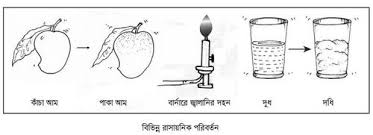 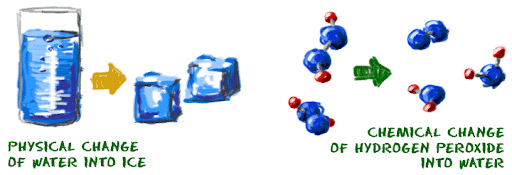 পূর্বজ্ঞান যাচাই
আচ্ছা বলত লোহায় মরিচা ধারে কেন ?
আচ্ছা বলত গাছে কাচা আম পাকে কেন ?
পানি বরফে  পরিণত হওয়াকে কোন ধরণের পরিবর্তন বলে ?
রাসায়নিক বিক্রিয়া
অধ্যায় ৭ম



অধ্যায় ৯ম
পৃষ্ঠা ৬৫-৬৮
শিখনফল
এ পাঠ শেষে শিক্ষার্থীরা 
ভৌত পরিবর্তন ও রাসায়নিক পরিবর্তন এর সংজ্ঞা দিতে পারবে।
ভৌত পরিবর্তন ও রাসায়নিক পরিবর্তন এর মধ্যে পার্থক্য নির্ণয় করতে পারবে। 
পরিবর্তন বিশ্লেষণ করে জারন-বিজারন বিক্রিয়া শনাক্ত করতে পারবে।
রাসায়নিক বিক্রিয়ায় জারণ বিজারণ যুগপৎ ঘটে তা     ব্যাখ্যা করতে পারবে ।
ভৌত পরিবর্তনঃ যদি কোনো পদার্থের অভ্যন্তরীণ রাসাযনিক গঠনের কোনো পরিবর্তন না ঘটে সুদু বাহ্যিক অবস্থার পরিবর্তন ঘটে তাকে ভৌত পরিবর্তন বলে।
যেমনঃপানি বরফে পরিণত হওয়া ।
 রাসায়নিক পরিবর্তনঃ যে পরিবর্তনের ফলে সম্পূর্ণ ভিন্ন ধর্মবিশিষ্ট নতুন পদার্থে পরিণত হয় তাকে রাসায়নিক পরিবর্তন বলে।
 যেমনঃলোহায় মরিচা পডা।
পরিবর্তন বিশ্লেষণ করে জারন-বিজারন বিক্রিয়া শনাক্ত করা
+2
-2
0
+2
-2
V++++++
0
জারন – বিজারন বিক্রিয়ায় যে বিক্রিয়কটি ইলেকট্রন ত্যাগ করে তাকে বিজারক পদার্থ বলে। জারন – বিজারন বিক্রিয়ায় যে বিক্রিয়কটি ইলেকট্রন গ্রহণ করে তাকে জারক পদার্থ বলে।
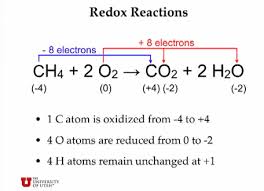 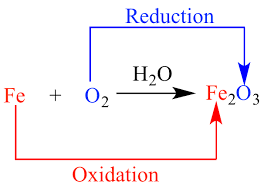 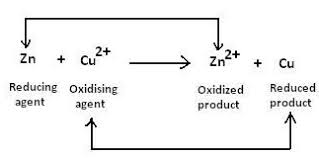 মূল্যায়ন
ভৌত পরিবর্তন কি?
রাসায়নিক পরিবর্তন কি?
জারন সংখ্যা কি?
KMnO4 এ Mn এর জারন মান কত ?
দলীয় কাজ
বাড়ির কাজ
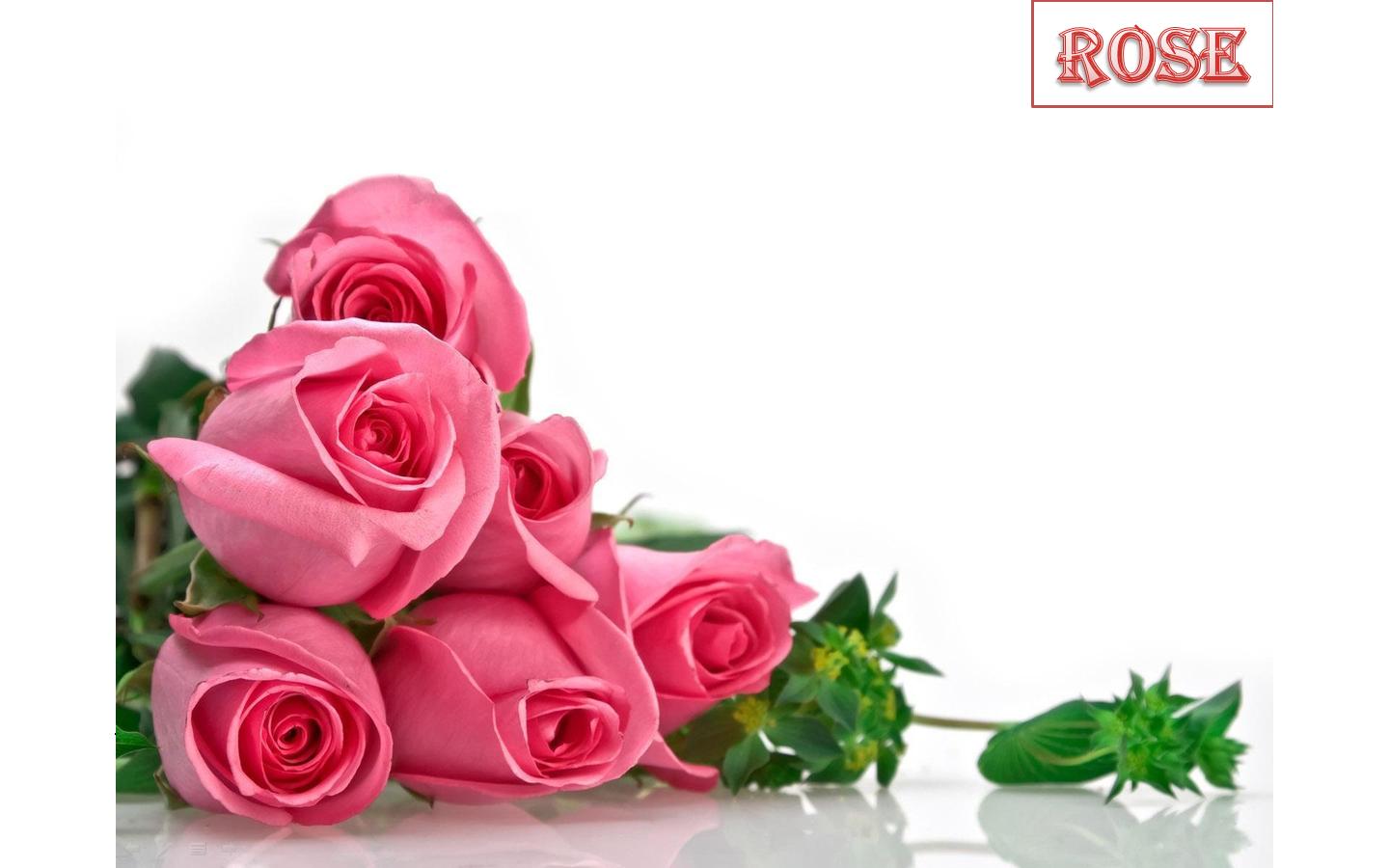 ধন্যবাদ